הובלת יוזמות ותהליכים במשרד החוץ
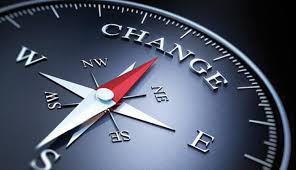 קורס ניהול בשירות החוץ
8.6.2016
מה בתוכנית?
כמה הערות מקדימות
2 סיפורים 
10 לקחים מרכזיים
מילות סיכום
[Speaker Notes: שמח להיות
נתתי שנה שעברה – גאה להיות מוזמן שוב
הארועים כמעט לפני 10 שנים
תודה לאורן שנתן לי הזדמנות
– רובכם קולגות, חלק אפילו מאד קרובים ועבדנו ביחד שנים
לכן יותר שיחה מהרצאה – פלטפורמה לשיחה על המצב, מה שהיה, מה שיהיה

2 סיפורים על התקופה שלי באגף האסטרטגי – 2005-2010
על מאבק – אחד פנימי ואחד חיצוני ומה למדתי מהם]
כמה הערות מקדימות
הכי חשוב: עשינו ולא עשיתי
לא אקדמי
אין צ'ק ליסט
יותר שיחה מהרצאה
אז למה בכל זאת אני פה?
[Speaker Notes: מי עשינו? מרים, אלון, קרן, עופר, יונתן, קלר, ילנה, תמי, מאיר, אידית לפידות, רפי, יוסי, קודמי (רפי ויהודה), ובדרך שכחתי עוד... וגם אנשים ממערכות אחרות....(שלוביות - מסר מרכזי)

למה אני פה?

כי זכיתי להיות שותף לשני תהליכים חשובים ומשמעותיים בתקופה המדוברת
ואפשר ללמוד מהם משהו על היכולת שלנו במשה"ח בכלל וכמנהלי מחלקות להוביל שינוי גם ללא סמכות פורמאלית ובלי מומחיות מוקדמת.
כי...
מסר חשוב: לדיפלומט יש את זה-  השילוב של חשיבה אסטרטגית  עם האינטליגנציה הרגשית]
סיפור ראשון  – פיקוח על היצוא  -  רקע
המינוי והחשש
הנחיתות המבנית מול מערכת הביטחון
פיקוח על היצוא - משרד החוץ בחוץ (10%)
משהו פה לא בסדר!
משבר ההארפי עם ארה"ב – גם הזדמנות...
[Speaker Notes: פחות מעשרה אחוז – רק יורה ומתפוצץ, בשלב היתר היצוא (לא שיווק)]
פיקוח על היצוא -  מה עשינו?
למידה
התגבשות הצוות
רתימת הגורמים הבכירים
גיבוש יעד ברור ותכנית עבודה
יוצרים קואליציות בפנים ובחוץ
שת"פ ומאבק מול משרד הביטחון
[Speaker Notes: הישיבה עם ציפי ואהרון ביומו הראשון - גם רתימת בכירים וגם זיהוי משאבים (תמיכה פוליטית)
 גיבוש יעד תכנית עבודה – אני מאמין..התייחסתי לזה כמו קמפיין – המטרה מיסוד תפקידו של משרד החוץ במערך הפיקוח על היצוא הביטחוני. 
מאבק - עסקאות ספציפיות ולא רק מדיניות. מחייב אינטיליגנציה רגשית - קשר עם אפ"י ופינקו.  רון מול מנכ"ל. עוזי עילם.
קואליציות  – דורש גם הרבה הסברה במשרד.]
פיקוח על היצוא -  מה עשינו? (המשך)
עיצוב מסרים קליטים וחזרה עליהם
כנסים בארץ ומפגשים בחו"ל
זירה תקשורתית והתאמת מסרים לזירות
מומחיות – מערכות פיקוח זרות וחברות בקבוצת המומחים של האו"ם
המאבק על החקיקה 
השינוי הארגוני הפנימי
[Speaker Notes: . מסר מרכזי – ליצוא הביטחוני השלכות מדיניות נרחבות...ולנו יש תרומה ייחודית. לא נעכב ולא נדליף.. מסר משותף – חשיבות היצוא הביטחוני...ככה זה בעולם...
שימוש בזירה התקשורתית – הצד השני רוצה להצניע. 
לומדים מה קורה בעולם במפגשים עם מערכות זרות.
התאמת מסרים לזירות – כנסים, ועחו"ב 
 מאבק על החקיקה – כי שם זה יקבע...(לזהות איפה הזירה הקובעת...). הם רצו שנהיה רק בעיצוב מדיניות. 
שינוי הארגוני הפנימי – חדר בקרה, תהליכים, צוות (אידית ובהמשך מומחה)]
פיקוח על היצוא -  התוצאות
חוק הפיקוח על היצוא התשס"ז- 2007 – מעמדנו מעוגן בחוק!
משרד החוץ בכל הועדות, בכל העסקאות, בכל השלבים
חדר בקריה ומחשב בירושלים
תהליכי עבודה פנימיים
חוק הפיקוח על יצוא ביטחוני, התשס"ז-2007
סיפור שני –איראן-גרעין -  רקע
מנהל מניעת תפוצת נב"ק - כניסה במשבר חיצוני ((NIE  
אבל הבעיה בפנים חמורה יותר - המיטה חולה!
שניים רבים והמשרד סובל
אין חלוקת סמכויות
אין אסטרטגיה
אין איגום משאבים
אין כוח אדם
למי מדווחים?
משרד החוץ בשוליים של המערכה
קושי אישי (רק ללמוד...)
[Speaker Notes: המשרד בשולי המערכה למרות שיכול להיות לו תפקיד משמעותי – בסוף יש החלטות של גורמים פוליטיים – מי יודע להגיע אליהם ולהשפיע עליהם? למודיעין תפקיד מכריע אך לא יכול להחליף.
מצוקה אישית
יצירת משבר – שחרר אותי. ברוגז/מרד.]
איראן-גרעין - מה עשינו?
יצירת משבר
עיצוב המבנה החדש – רב אגפי 
גורם אחד אחראי – סמכות ואחריות
שילוב אנשים ותפקידים
השגת משאבים פנימיים וחיצוניים (הקצין)
השתתפות בפורומים החשובים
הנסיעות המשותפות
...וכל הזמן – ללמוד.....
[Speaker Notes: עיצוב המבנה החדש עם אלון ובהתייעצות עם אחרים (נאור). צוות מדיני, סנקציות, בידוד, דפ"צ +ממ"ד ותכנון
ריכוז קבלת החלטות וגישה לקברניטים
שילוב אנשים ותפקידים – יהודה
הקצין – ההישג הגדול והמשמעותי לשני הצדדים (עם איתן)]
איראן –גרעין - התוצאות
המבנה החדש והשחקנים
פעילות רחבה ומלאת הישגים
שילוב כוכבים מהמשרד
שילוביות - הנסיעות המשותפות וההשתתפות בפורומים
הכרה במשרד ובקהילה
[Speaker Notes: משלחות משותפות, נקודות לשיחה, יוזמות ורעיונות, הופעות בכנסים, נאט"ו, הערכות מצב, 
שיא הפעילות : החלטת מועבי"ט 1929
קהילה – אמ"ן, מוסד, וא"א, משהב"ט, אג"ת, מל"ל
דברי המנכ"ל – במקום לכעוס מציג את זה כהישגו הגדול
לא הכל הצליח – פורום תיאום שהקמתי. ואורן הגדיל מה שעשינו אלפי מונים.]
אז מה למדתי –  10 לקחים מרכזיים
זיהוי משבר ו/או יצירת משבר
למידה מתמשכת תוך חיכוך 
יצירת צוות מנצח
רתימת הגורמים הבכירים
גיבוש  חזון (תמונת עתיד) וסט מסרים - לא להסס למכור אותו
[Speaker Notes: משבר, פער, היסט  (אורן) – המציאות לא תואמת את הצורה שבה אנו מאורגנים, חושבים עליה. אם אין משבר חשוב לייצר תחושת דחיפות. להעלות קונפליקט לפני השטח
מקצוענות - ללמוד, להתחכך, ללמוד
צוות מנצח - אצילת סמכויות והעצמת צעירים (מורנו עובד מצטיין) , השגת מומחי תוכן שיכולים לסייע. לשלב כוכבים
רתימת גורמים בכירים – ציפי, רון כמנכ"ל עם המעמד והתפיסה שלו. (כנס הרצליה).
למכור את החזון - גיבוש, הפצה והנחלת סט מסרים – כנסים, ועדות, תקשורת, מאמרים. סט מסרים לחזור עליו בכל הזדמנות – (משרד החוץ צריך להיות חלק ממערך הפיקוח...). חזון צריך להיות קליט, ריאליסטי, לחזור עליו הרבה פעמים.]
אז מה למדתי (המשך)
גיבוש אסטרטגיה ותכנית עבודה
יצירת קואליציה מנצחת
לזהות יתרון יחסי ותרומה למערכת ולהיות מכוון לקוח - שילוביות היא המפתח
איגום משאבים – קיימים וכאלה שצריך לייצר
 מיסוד ועיגון השינוי – מבנים ותהליכים
[Speaker Notes: 6. גיבוש אסטרטגיה ותכנית עבודה – בגיבוש אסטרטגיה להתייעץ. מאמין בתוכניות עבודה. 
7. יצירת קואליציה מנצחת פנימית וחיצונית. שילוביות – כל שחקן מביא לשולחן משאבים יחודיים. עוסקים במערכות מורכבות מרובות שחקנים -  להיות חבר לא רק של הבכירים... זיהוי הקואליציות החוסמות – מי מעוניין בסטטוס קוו
8.  יתרון יחסי – לזהות יתרון יחסי ותרומה למערכת (כמו הקשר לאמריקאים – אפ"י) – יצירת ערך מוסף לשותפים. מכוונות ללקוח – קשר עם התעשיות . יש גם חסרונות למשל ההתחלפות מול משהב"ט
9. איגום משאבים - להלחם על משאבים בפנים (בסוף במשרד נותן) ולהשיג משאבים מבחוץ (הקצין מאמ"ן)
10. מיסוד ועיגון – תהליכי עבודה פנימיים, מחשב, חדר בקריה, מחשב בירושלים, אידית]
ולסיום כמה מילים עלינו...
דיפלומט  בנוי להוביל יוזמות ושינויים
הבנת הסביבה והמגמות העיקריות
הבנת השחקנים, גורמים המשפיעים ומקבלי החלטות– מהם האינטרסים שלהם ומהן האלטרנטיבות שלהם
זיהוי דפוסי השפעה פורמאליים ולא פורמאליים
לימוד פרוצדורות ותכנים חדשים
פיתוח קשרים אישיים – שימוש באינטליגנציה רגשית
יצירת קואליציות מנצחות וזיהוי קואליציות חוסמות
ניהול משא ומתן 
מוכנות גם לכשלונות
[Speaker Notes: הבנת השחקנים  וגורמים המשפיעים (אמריקאים, גבי אשכנזי) – מקבלי החלטות, מגמות 
אינטליגנציה רגשית – מותר לפעמים לשים אגו בצד
אסטרטגיות השפעה:
מה המטרות שלי
את מי אני צריך כדי להשיג המטרות שלי
מי יושפע ע"י התכנית שלי
ההתנגדות של מי יכולה להיות פאטאלית
מי החברים והאויבים של אותם משפיענים?
מה המטרות התפיסות, האינטרסים, הרגשות, של אותם משפיענים?
מה מקורות העוצמה שלי?
מי יש לי שהמשפיענים צריכים?
מהי אסטרטגיית ההשפעה שלי?- איום, תן וקח, פניה לרגש, לשכל, לערכים.]
YES WE CAN!
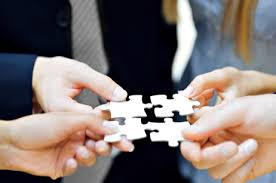